Supporting Academic Success with 
Data from Hope’s Incoming Student Survey


Frost Center Friday
February 25, 2022

	Kathy Kremer, Ph.D., Sr. Director of Assessment and Accreditation
	Eric Jones, Ph.D., Data and Research Coordinator
	Carly Mursch, Research Assistant

hope.edu/frostcenter
hope.edu/data
Today’s Agenda
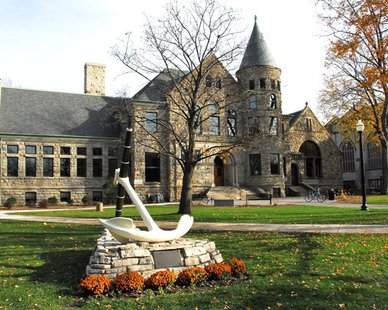 Overview of the UCLA HERI CIRP Survey*

Patterns in incoming Hope students’ responses 
   from 2014 and 2020

Relationship between Hope responses and student success

Discussion, conversation, questions

* The University of California, Los Angeles, Higher Education Research Institute Cooperative Institutional Research Program – The Freshman Survey (TFS)
The UCLA HERI CIRP Survey
Provides data on incoming college students’ 
background characteristics, 
high school experiences, 
attitudes, 
behaviors, and 
expectations for college. 

Administered since 1966 to over 15 million incoming 
   students from 1,900+ institutions

Administered to incoming Hope students in 2014 (n=283) and 2020 (n=506)
CIRP Constructs
Habits of Mind
  Academic Self-Concept
    Social Self-Concept
      Pluralistic Orientation
        Social Agency
          Civic Engagement
            College Reputation Orientation
              Likelihood of College Involvement
Individual survey items combined into 8 global measures (constructs) using Item Response Theory
Habits of Mind
A measure of the behaviors and traits associated with academic success and the foundation for lifelong learning.
Key Findings:
-Hope scores are higher than the comparison group in both 2014 & 2020

-Hope scores decreased from 2014 to 2020 for all groups

-The standard deviation of Hope scores decreased from 2014 to 2020 for all groups

-Comparison group scores also decreased from 2014 to 2020, but not as much as Hope scores
52.8%
52.7%
51.1%
51.0%
51.0%
52.6%
48.9%
49.8%
48.1%
48.6%
47.8%
47.6%
Selective Religious Colleges
Hope College
Academic Self Concept
A measure of students’ beliefs about their abilities and confidence in academic environments
Key Findings:
-Hope scores are higher than the comparison group in both 2014 & 2020

-Hope scores had a small decrease from 2014 to 2020

-The standard deviation for Hope scores increased from 2014 to 2020

-Comparison group scores had no real change from 2014 to 2020
52.4%
53.0%
50.7%
50.9%
50.6%
51.7%
51.2%
49.6%
49.4%
49.3%
48.5%
48.5%
Selective Religious Colleges
Hope College
Social Self-Concept
A measure of students’ beliefs about their abilities and confidence in social situations.
Key Findings:
-Hope mean scores overall and for women are nearly the same for 2014 & 2020 while slightly decreasing for men

- The standard deviation for Hope scores decreased from 2014 to 2020

-Hope mean scores are higher than the comparison group in both 2014 and 2020

-The standard deviation for Hope scores is lower in both 2014 and 2020 than the comparison group
52.2%
51.6%
50.7%
50.5%
49.9%
49.4%
49.8%
48.9%
48.9%
48.6%
48.6%
47.1%
Selective Religious Colleges
Hope College
Pluralistic Orientation
Measures skills and dispositions appropriate for living and working in a diverse society.
Key Findings:
-Hope mean scores decreased slightly from 2014 to 2020 with a decrease in standard deviation

-Comparison group mean scores are higher than Hope’s in 2014 but nearly the same in 2020

-The standard deviation of scores for Hope and the comparison group decreased from 2014 to 2020, but more so for Hope
49.5%
48.9%
48.7%
48.7%
49.7%
48.8%
48.6%
49.8%
49.6%
48.6%
48.7%
48.7%
Selective Religious Colleges
Hope College
Social Agency
Measures the extent to which students value political and social involvements as a personal goal.
52.6%
52.5%
53.5%
51.6%
50.8%
50.3%
50.2%
49.9%
49.5%
50.9%
48.5%
49.3%
Key Findings:
-Hope mean scores were higher than the comparison group in 2014, but lower in 2020

-Although Hope mean scores increased form 2014 to 2020 they did not increase as much as the comparison group

-In this construct, scores for women are higher in both 2014 and 2020
Selective Religious Colleges
Hope College
Civic Engagement
Measures the extent to which students are motivated and involved in civic, electoral, and political activities.
Key Findings:
-Hope mean scores increased from 2014 to 2020 at about double the increases of the comparison group

-Both Hope and the comparison group standard deviation for scores increased from 2014 to 2020, with larger increases for Hope

-Like Social Agency, scores for women are higher than those for men and among Hope women there is a higher standard deviation
54.3%
53.2%
54.8%
51.0%
53.8%
50.4%
51.6%
49.7%
51.8%
50.4%
49.8%
48.5%
Selective Religious Colleges
Hope College
College Reputation Orientation
Measures the degree to which students value academic reputation and future career potential as a reason for choosing this college.
52.3%
52.1%
50.8%
50.0%
50.4%
51.7%
49.4%
50.8%
50.5%
50.6%
49.1%
48.7%
Key Findings:
-Hope mean scores and comparison group scores all increased from 2014 to 2020 

-For both years, all Hope scores are above the comparison group
Selective Religious Colleges
Hope College
Likelihood of College Involvement
A measure of students’ expectations about their involvement in college life generally.
55.2%
53.8%
52.7%
53.7%
52.0%
52.4%
50.8%
50.5%
49.8%
48.8%
48.1%
Key Findings:
-Hope mean scores decreased from 2014 to 2020, while the comparison group scores increased

-COVID impact would have been equally present for both Hope and the comparison group

-In this construct, Hope women have a higher mean score than Hope men.
47.9%
Selective Religious Colleges
Hope College
Predicting Student Success
Do the CIRP constructs predict short- and long-term student success outcomes?
Predicting Student Success
Sample
Students entering Hope in August 2020; Completed or partially completed CIRP
Grades and retention pulled from institutional data
Number of students in analyses ranges from 459 to 487
How big or meaningful is the relationship?
R2 indicates what percentage of variability in one variable (e.g., GPA) can be accounted for by another (academic self-concept).
Cohen (1988, 1992)
Predicting Student Success: Short-Term
Which CIRP constructs predict first-semester GPA?
Medium
Small
***p<.001
Key Findings:
Incoming Hope students with higher scores on Academic Self-Concept earn higher first-semester GPAs
Incoming Hope students with higher scores on Likelihood of College Involvement earn higher first-semester GPAs
Predicting Student Success: Short-Term
Does Academic Self-Concept predict first-semester GPA above and beyond high school GPA?
YES!
Step 1 (Outcome: First-Semester GPA)
Step 2 (Outcome: First-Semester GPA)
***p<.001. 
R2 for model = .304***
*p<.05. ***p<.001.
R2 for model = .313***
 
R2 change = .009*
Predicting Student Success: Short-Term
Does Likelihood of College Involvement predict first-semester GPA above and beyond high school GPA?
YES!
Step 1 (Outcome: First-Semester GPA)
Step 2 (Outcome: First-Semester GPA)
***p<.001. 
R2 for model = .325***
*p<.05. ***p<.001.
R2 for model = .332***
 
R2 change = .007*
Predicting Student Success: Long-Term
Which CIRP constructs predict current GPA (3 semesters)?
NEW
Small
Medium
NEW
Small
Small-Medium
*p<.05. **p<.01. ***p<.001
Key Finding:
Incoming Hope students with higher scores on these CIRP constructs have higher GPAs 3 semesters later
Predicting Student Success: Long-Term
Does Habits of Mind predict current GPA above and beyond high school GPA?
NO!
Step 1 (Outcome: Current GPA)
Step 2 (Outcome: Current GPA)
***p<.001. 
R2 for model = .344***
***p<.001.
R2 for model = .345***
 
R2 change = .001
Predicting Student Success: Long-Term
Does Academic Self-Concept predict current GPA above and beyond high school GPA?
YES!
Step 1 (Outcome: Current GPA)
Step 2 (Outcome: Current GPA)
***p<.001. 
R2 for model = .346***
***p<.001.
R2 for model = .364***
 
R2 change = .018***
Predicting Student Success: Long-Term
Does Social Agency predict current GPA above and beyond high school GPA?
YES!
Step 1 (Outcome: Current GPA)
Step 2 (Outcome: Current GPA)
***p<.001. 
R2 for model = .357***
*p<.05. ***p<.001.
R2 for model = .363***
 
R2 change = .006*
Predicting Student Success: Long-Term
Does Likelihood of College Involvement predict current GPA above and beyond high school GPA?
YES!
Step 1 (Outcome: Current GPA)
Step 2 (Outcome: Current GPA)
***p<.001. 
R2 for model = .357***
**p<.01. ***p<.001.
R2 for model = .371***
 
R2 change = .014**
Predicting Student Success: Long-Term
Do students who stay at Hope from Year 1 to Year 2 score differently on any of the CIRP constructs compared to those who leave?
Academic Self-Concept*
Social Agency**
(Medium)
*t(468) = 2.51, p<.05, d = .44
(Small-Medium)
**t(457) = 3.03, p<.01, d = .54
Key Finding:
Students who stay at Hope after their first year have higher scores on Academic Self-Concept and Social Agency when they enter Hope
Predicting Student Success: Long-Term
Do students who stay at Hope from Year 1 to Year 2 score differently on any of the CIRP constructs compared to those who leave?
College Reputation Orientation**
Likelihood of College Involvement*
(Small-Medium)
**t(462) = 3.07, p<.01, d = .54
(Medium)
*t(457) = 2.22, p<.05, d = .40
Key Finding:
Students who stay at Hope after their first year have higher scores on College Reputation Orientation and Likelihood of College Involvement when they enter Hope
Predicting Student Success: Long-Term
Do students who stay at Hope from Year 1 to Year 2 score differently on any of the CIRP constructs compared to those who leave?
Civic Engagement*
*t(485) = 2.35, p<.05, d = .41
(Small-Medium)
Key Finding:
Students who stay at Hope after their first year have higher scores on Civic Engagement when they enter Hope
Predicting Student Success: Summary
= Statistically Significant Predictor
Key observations
Hope consistently scores above our comparison group in most CIRP constructs.

Overall scores for Hope students increased from 2014 to 2020 in the constructs of Social Agency, Civic Engagement, and College Reputation Orientation.

Hope’s largest score increase from 2014 to 2020 is in Civic Engagement with the greatest decrease in mean in the Habits of Mind construct.

Students completing the CIRP Survey in 2020 were entering college during a period of converging crises and change, including the pandemic, that may or may not have influenced observed increases in the Civic Engagement construct or other construct changes.
Key observations
Construct scores that are consistently predictors of Hope student success are Academic Self-Concept and Likelihood of College Involvement, however, the Hope mean scores for both of these constructs decreased from 2014 to 2020.

The two constructs with the greatest difference in scores for Hope men and women are also these same two predictors of student success: Academic Self-Concept (men 52.4, women 49.6) and Likelihood of College Involvement (men 48.8 and women 53.7).

While the naturally-occurring relationships between the CIRP constructs and the short- and long-term student success measures tended to be small, interventions focused on strengthening construct effect on student success could be a starting point to consider.
Discussion, conversation, questions
Who at Hope College (positions or departments) would benefit from the information shared today? 

Thinking about your own work at Hope, how might you use what you’ve learned today?

How might data from this survey continuously inform decisions to benefit Hope students?